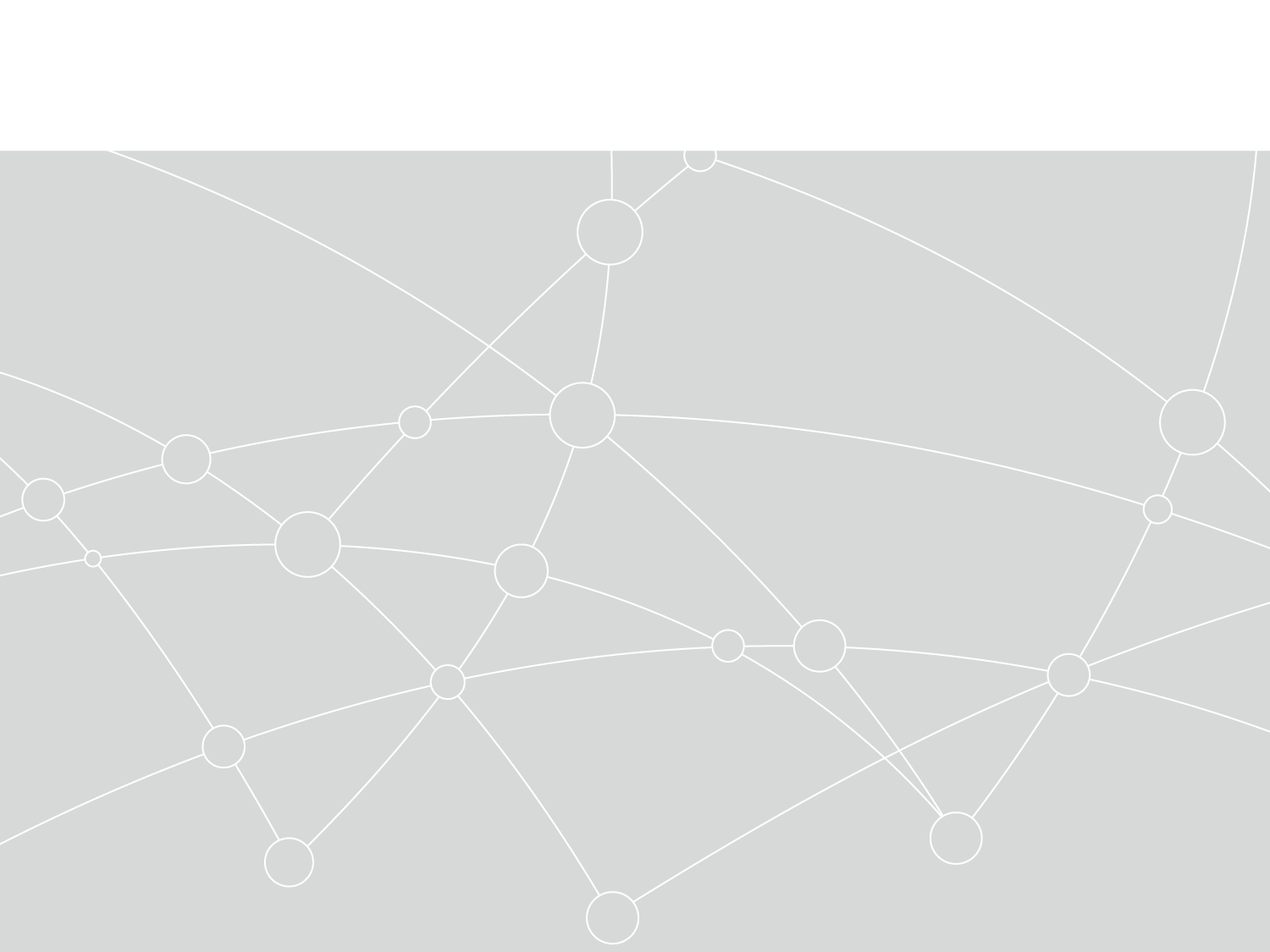 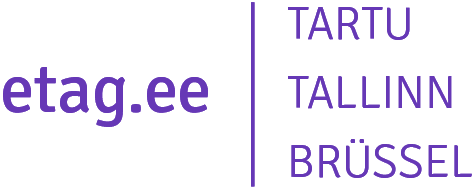 „Kliimameetmed, keskkond, ressursitõhusus ja toorained“
Ülle Napa
SA Eesti Teadusagentuur
www.etag.ee
02.05.2018 Tallinn
03.05.2018 Tartu
LIFE programm ja Horisont 2020 SC5
Kuidas on need programmid omavahel seotud?
Temaatiliselt sarnased
Eesmärgid erinevad – teadus-arendustegevus tee Horisont 2020 programmis ja rakenda tulemusi LIFE programmis
LIFE projektide hindamisel lisapunk Horisont 2020 projektide tulemuste kasutamisel
Temaatiliste Horisont 2020 projektide kohta võimalik infot saada:

 CORDIS andmebaasist

 ETAgi Horisont 2020 SC5 konsultandilt ulle.napa@etag.ee
LIFE programm vs Horizon 2020
- Ettekandest „Life for H2020 NCPs“ (John Heynen, Laura Giappichelli)
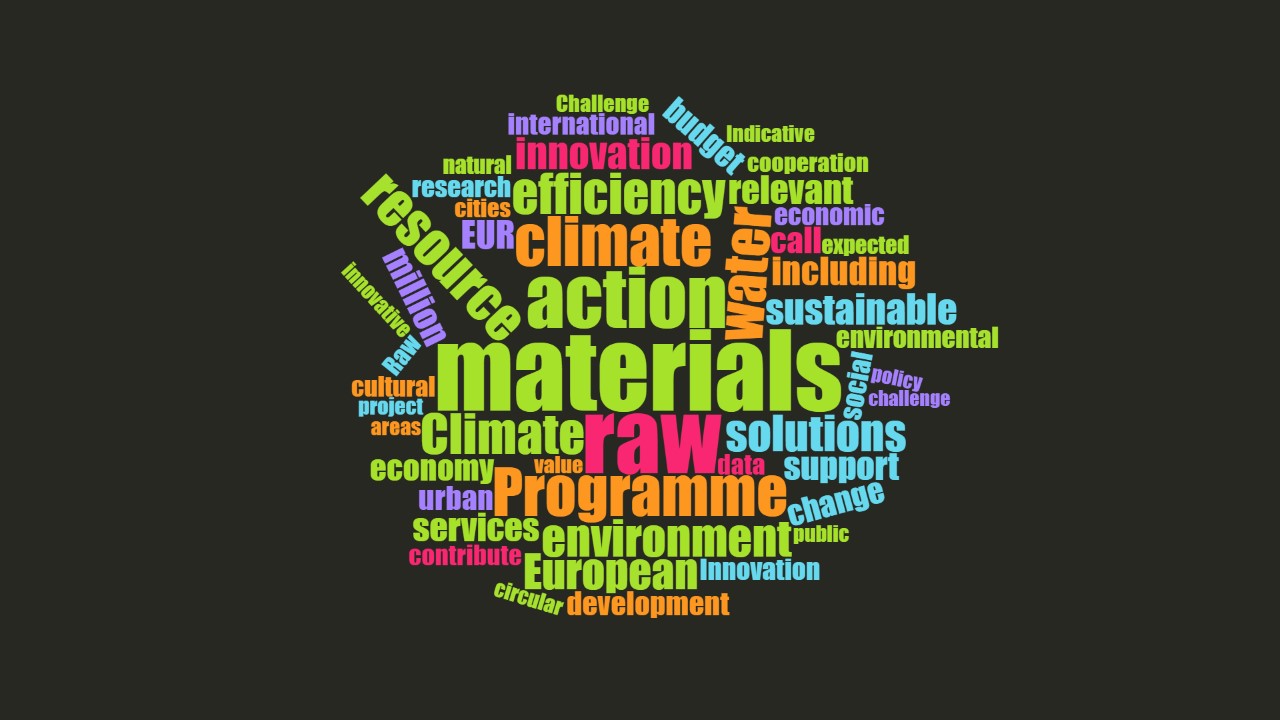 H2020 SC5 2019a
Taotlus tuleks esitada läbi Osalejaportaali:

1-astmelised (+esimene voor): 19.02.2019
2-astmelised (teine voor): 04.09.2019

2019a 13 aktiivset teemat + ERA-NETid keskkonnatööprogrammis 
2019 a eelarve SC5 392.95 miljonit €
Keskkonnateemalisi taotlusvoore võib olla ka teistes H2020 temaatilistes tööprogrammides, nt: energia, põllumajanduse, tervise, IKT
Kõik tööprogrammid kättesaadavad SIIN
Horisont 2020 SC5
2018-2020a keskkonna tööprogrammis kaks suurt fookusteemat/eesmärki, mille all on taotlusvoorud:

"Building a low-carbon, climate resilient future: climate action in  support of the Paris Agreement„

2.  "Greening the economy in line with the 		Sustainable Development  Goals (SDGs)"
1. "Building a low-carbon, climate resilient future: climate action in  support of the Paris Agreement„
Märksõnad:
Dekarboniseerimine
Kliimamuutustega kohanemine/mõjud
Kliimateenused
Kaugseire
Krüosfäär
Kliimamuutuste, bioloogilise mitmekesisuse 
ja ökosüsteemiteenuste vahelised mõjud
2019 a taotlusvoorude teemad 1. fookusteema all:
Decarbonisation/dekarboniseerimine:

LC-CLA-02-2019: Negative emissions and land-use based mitigation assessment (RIA)

a) Negatiivsete süsinikuemissioonide mehhanismid ja teostatavus
b) Kliimamuutuste mõjude leevendamine – maakasutuse(muutuse) baasil
Rahvusvaheline koostöö.
2019 a taotlusvoorude teemad 1. fookusteema all:
Climate adaptation, impacts and services/Kliimamuutustega kohanemine:

LC-CLA-05-2019: Human dynamics of climate change (RIA)

a) Kliimateenused Aafrikale (fookusteemad – vesi, energia, maakasutus, tervis, taristu)
b) Kliima ja migratsioon – kliimast tulenevad põhjused migratsiooniks. SSH, soolised aspektid

LC-CLA-06-2019: Inter-relations between climate change, biodiversity and ecosystem services (RIA)

Biol.mitmekesisuse ja ökosüsteemide teenuste funktsioonide haavatavus seoses kliimamuutustega (uurimine ja modelleerimine). Koostöö CELAC riikidega.
2019 a taotlusvoorude teemad 1. fookusteema all:
Cryosphere/Krüosfäär

LC-CLA-07-2019: The changing cryosphere: uncertainities, risks, opportunities (RIA)
Mereveetaseme muutused (RIA)
Muutused Arktika bioloogilises mitmekesisuses (RIA)
Jätkusuutlik majandustegevus Arktikas (RIA)
„Arktika standardid“ (CSA) – raamistik, mis määrab/soovitab kuidas disainida, ehitada, hoida käigus jne teenuseid/tehnoloogiaid Arktikas
2. "Greening the economy in line with the Sustainable Development  Goals (SDGs)"
Märksõnad:
Ringmajandus
Maavarad
Vesi
Innovaatilised ja jätkusuutlikud linnad
Kultuuriväärtused
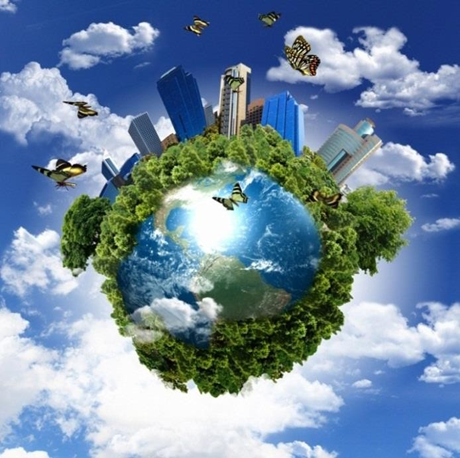 2019 a taotlusvoorude teemad 2. fookusteema all:
Connecting economic and environmental gains - the circular economy/Ringmajandus:

CE-SC5-04-2019: Building a water-smart economy and society (IA)
Erinevate vee allikate maksimaalne ärakasutamine ja majandamine ringmajanduse põhimõtetel
Sümbioos veevarustuse ja tööstuse vahel
Innovaatiliste lahenduste laiahaardeline katsetamine elulises keskkonnas (TRL 5-7)
2019 a taotlusvoorude teemad 2. fookusteema all:
Raw materials/Maavarad

CE-SC5-07-2018-2019-2020: Raw materials innovation for the circular economy:  sustainable processing, reuse, recycling and recovery schemes (IA)
Jätkusuutlik maavarade tootmine 
Maavarade taastamine vanadest toodetest
Maavarade ümbertöötlemine vanadest hoonetest
Sorteerimissüsteemi parandamine – eriti keerukatele toodetele, et maavarasid taaskasutada
TRL 6-7
2019 a taotlusvoorude teemad 2. fookusteema all:
Raw materials/Maavarad
CE-SC5-08-2018-2019-2020: Raw materials policy support actions for the circular  economy (CSA)
c) Vastutustundlik maavarade hankimine
Vastavasisulise platvormi loomine
Rahvusvaheline koostöö
Critical Raw Materials (CRM)
EIP Raw Materials
2019 a taotlusvoorude teemad 2. fookusteema all:
Raw materials/Maavarad
SC5-09-2018-2019: New solutions for the sustainable production of raw materials (RIA)
b) Kaevanduste digitalieerimine - platvorm
c) Metallide ja mineraalide regenereerimine mere ressurssidest – tehnoloogilised lahendused
TRL 3-5
SC5-10-2019-2020: Raw materials IA: exploration and Earth obsevation in support of sustainable mining
Maavaraleiukohtade parem tuvastamine (sügaval asuvad varud)
Teenused ja tooted kaevandajatele (kaugseireandete laialdasem kasutamine)
TRL 6-7
2019 a taotlusvoorude teemad 2. fookusteema all:
Innovating cities for sustainability and resilience/Innovaatilised linnad

SC5-13-2018-2019: strenghtening International cooperation on sustainable urbanisation: nature-based solutions for restoration and rehabitalitation of urban areas (RIA)

Looduspõhised lahendused linnades. 
2019 a Koostöö Ladina-Ameerika ja Kariibimere piirkonnaga.
2019 a taotlusvoorude teemad 2. fookusteema all:
Innovating cities for sustainability and resilience/Innovaatilised linnad

SC5-14-2019:Visionary and integrated solutions to improve well-being and health in cities (IA)

Innovaatilised terviklahendused linnakeskkonna parandamiseks, et saavutada tervislikum elukeskkond (eri aspektide arvestamine – sotsiaalsed, kultuurilised, NBS, juhtimine jne).
2019 a taotlusvoorude teemad 2. fookusteema all:
Protecting and leveraging the value of our natural and cultural assets: Earth observation/Kaugseire

SC5-16-2019: Development of commercial activities and services through the use of GEOSS and Copernicus data

Euroopa innovaatorite koordineerimine (kaugseire teemal) – teadustegevuse ühisagenda loomine (CSA)
Kauseire teenused ja tooted tulevikuks (IA) – peavad põhinema kodanike vajadustel
2019 a taotlusvoorude teemad 2. fookusteema all:
Protecting and leveraging the value of our natural and cultural assets: Heritage alive /Kultuuriväärtused

SC5-20-2019: Transforming historic urban areas and/or cultural landscapes into hubs of entrepreneurship and social and cultural integration (IA)

Vanade ajalooliste piirkondade (nii linnas kui maal) uuskasutus – peab muutuma tulu mitte kuluallikaks, laiahaardeline huvigruppide kaasamine (kohaliku võimu esindajatest ettevõteteni).
Horisont 2020 SC5 infopäev Brüsselis
Toimus 8.-9.11.2017
2018 a teemade kohta, kuid temaatilised eesmärgid suures ulatuses 2019a kattuvad
Uus infopäev tõenäoliselt 2018 a sügisel

Materjalid 2017 a infopäevast kättesaadavad: https://ec.europa.eu/easme/en/2017-information-day

Videod esitlustest
Küsimused-vastused Euroopa Komisjoni esindajate poolt
Ettekanded
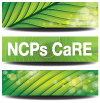 NCPs CaRE projekt
Praktilised abimaterjalid taotluse ettevalmistamiseks
Partnerotsinguportaal
Ürituste teavitus
SC5 NCP Eestis Ülle Napa (ulle.napa@etag.ee)


http://www.ncps-care.eu/
Registreeru Horisont 2020 taotlusvoorude hindajaks
Annab hea kogemuse ja aitab hiljem koostada paremaid taotlusi
Saab näha, mida erinevad eksperdid taotlustes otsivad/ näha soovivad
Saab näha erinevaid ideid, lähenemisi jne
Töö on tasustatud

Hindajaks saab registreerida SIIN